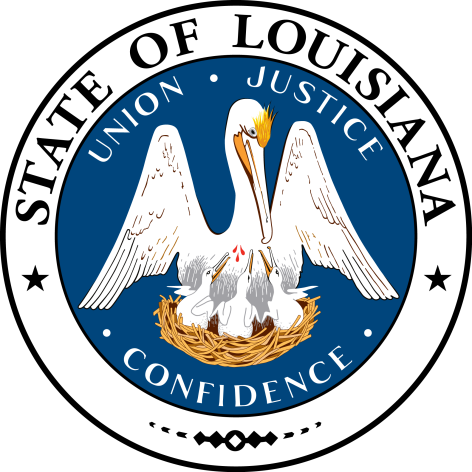 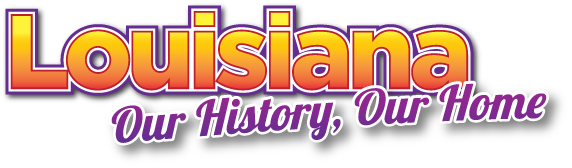 Smart Skills
Week 1
Map 1
© 2015 Clairmont Press
Monday
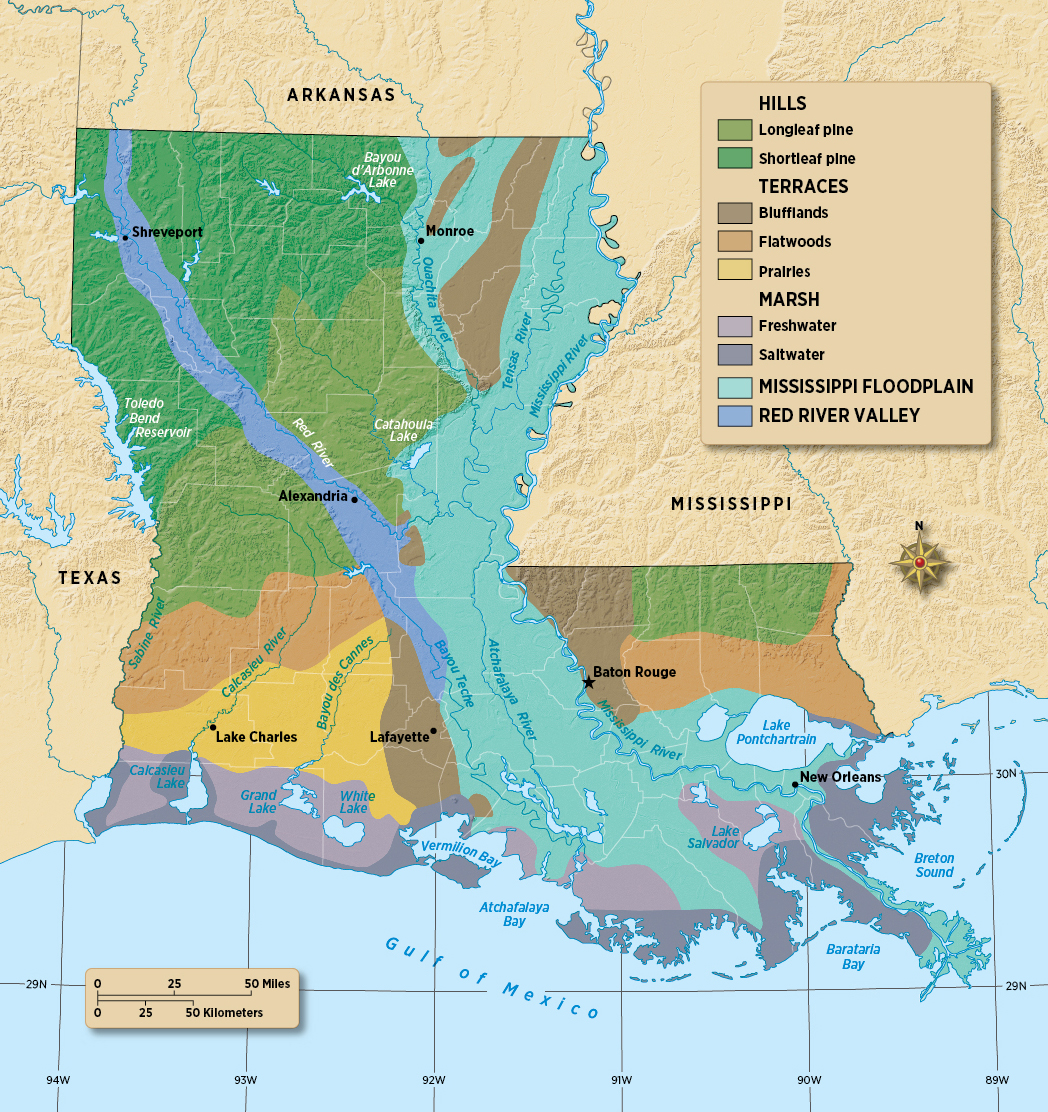 What are the five major geographic regions of Louisiana?
2
[Speaker Notes: Hills, Terraces, Marsh, Mississippi Floodplain, Red River Valley]
Tuesday
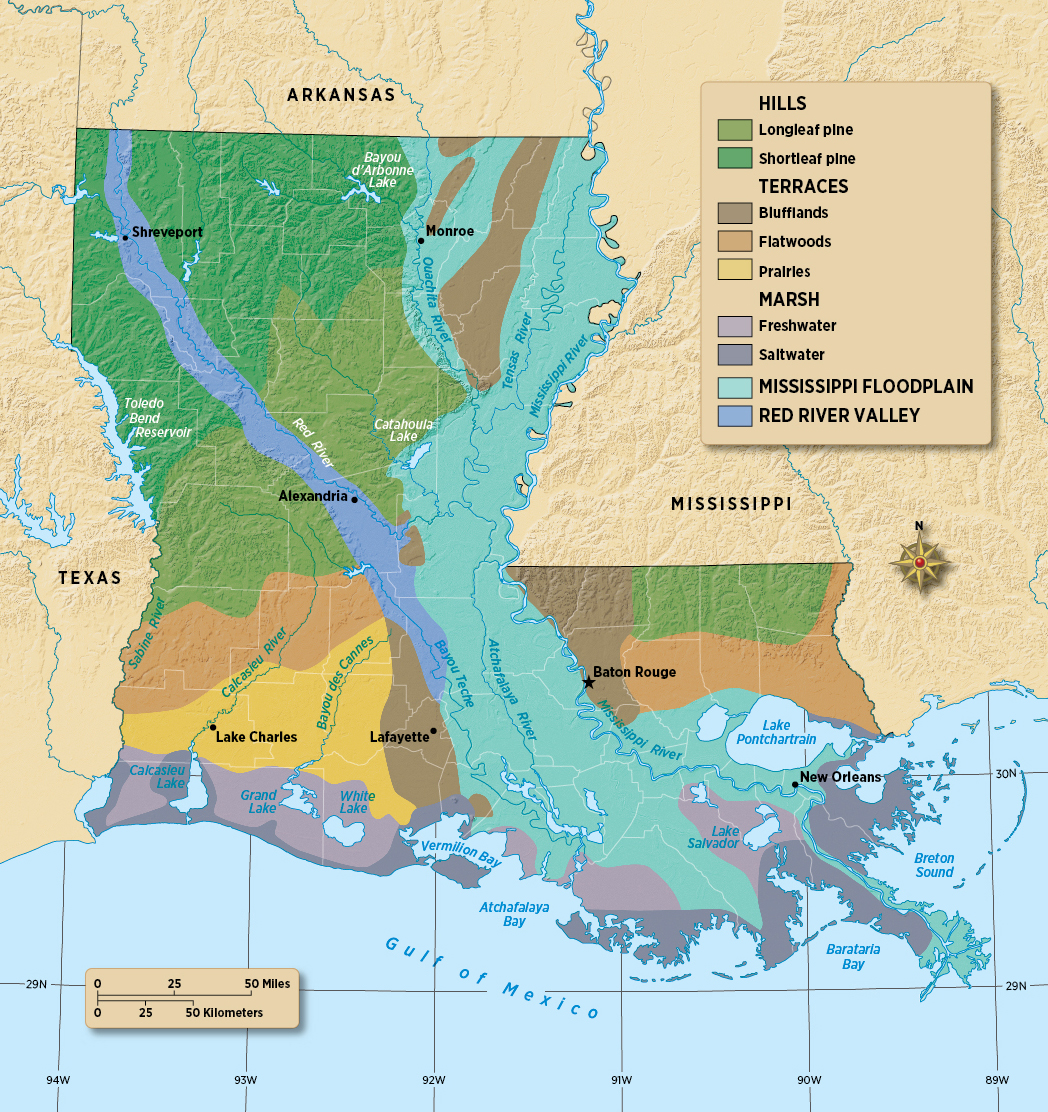 What is the approximate distance from Lafayette to Lake Charles (in miles)?
3
[Speaker Notes: about 75 miles]
Wednesday
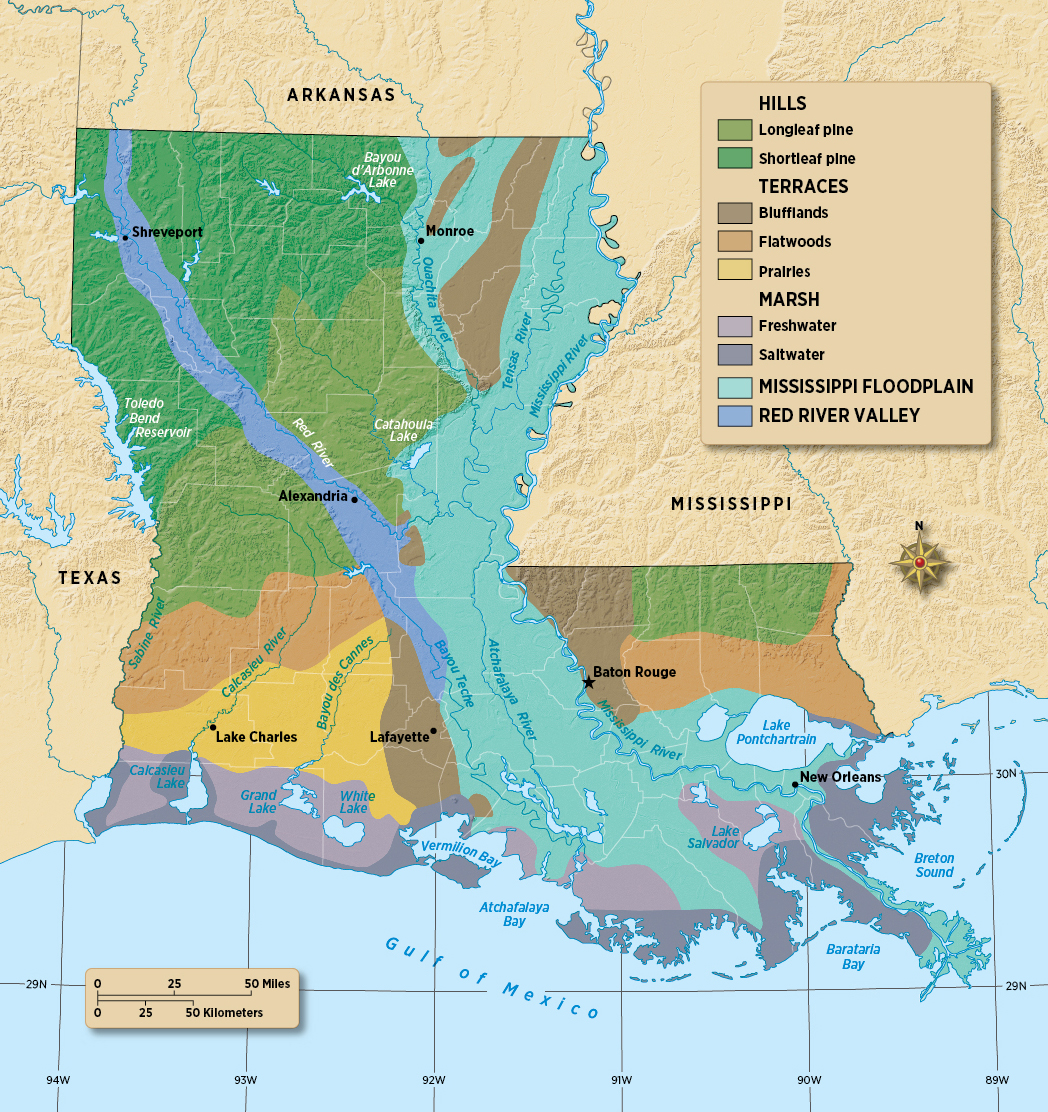 Near what type of physical feature are most major cities located? Why?
4
[Speaker Notes: Most major cities are located near rivers because fresh water is easily available.]
Thursday
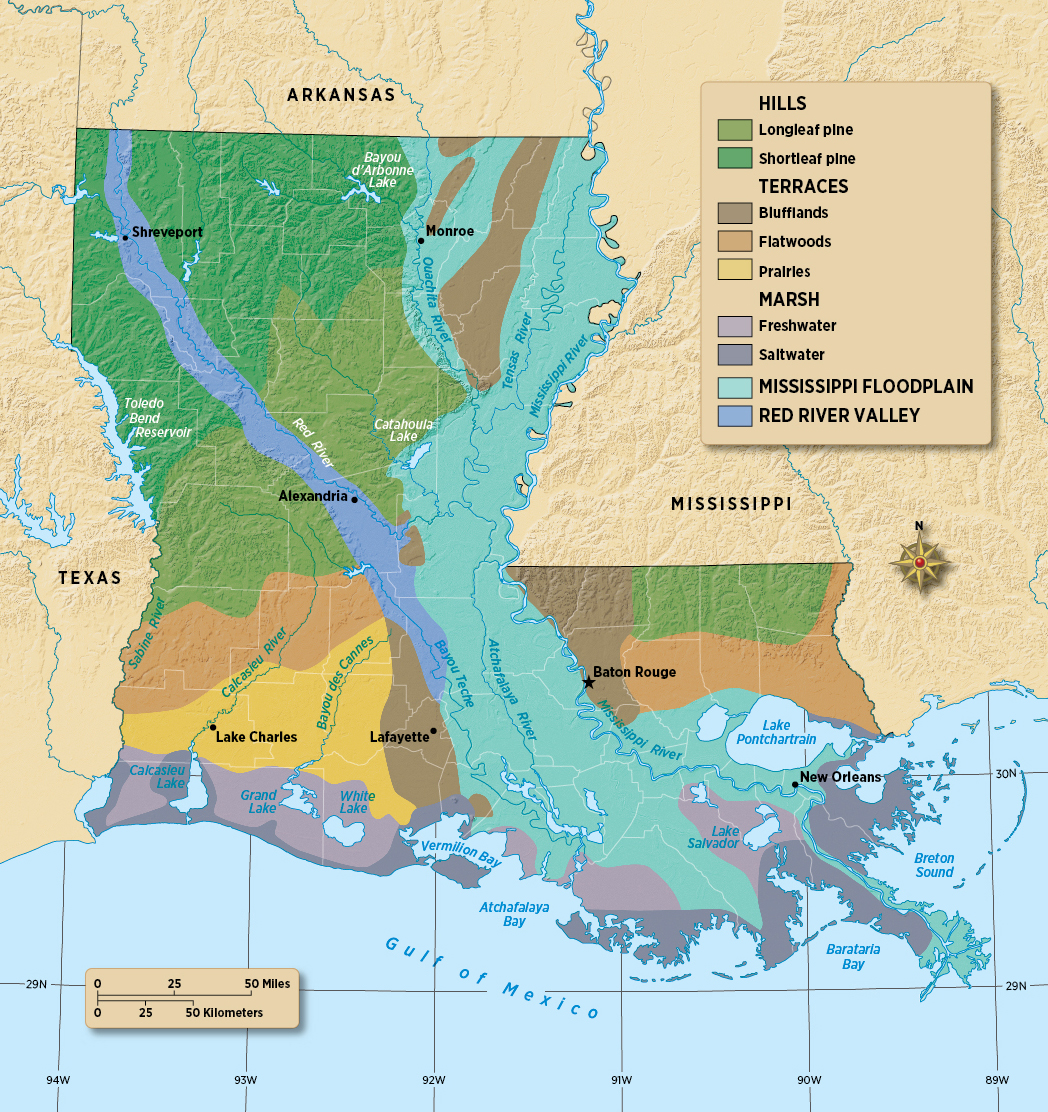 What are the two major river systems in Louisiana? How do you think they have shaped the development of Louisiana?
5
[Speaker Notes: The two major river systems are the Mississippi River and Red River. The rivers have shaped Louisiana’s history by providing fresh water for multiple uses, as well as allowing easy trade.]
Friday
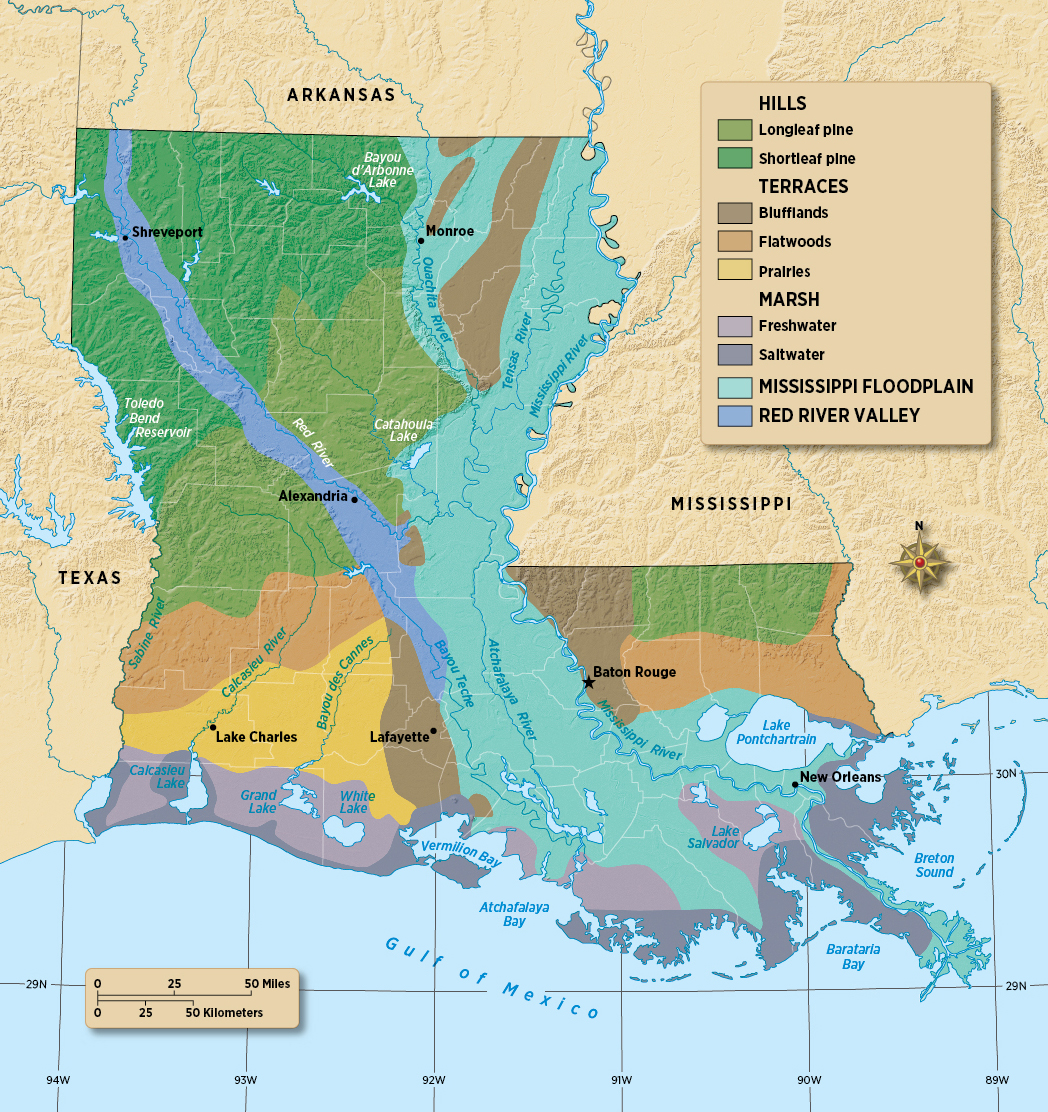 Imagine you are in charge of creating a new city in Louisiana. Based upon the map above, where would you create your city? Why?
6
[Speaker Notes: Answers will vary among students. Students should be able to give credible reasons for their choice of location.]
Image Credits

Slide 1: Chris Miceli on Wikimedia Commons, Public Domain; Image Credits Slide: Edd Prince on Wikimedia Commons; maps copyright Clairmont Press; all others public domain
Shown here: Fontainebleau State Park
7